Co-operative Education Program
Elvira Sagyntay kyzy, Coordinator of Co-operative Education Program, Kyrgyzstan
elvira.sagyntay@ucentralasia.org
2019
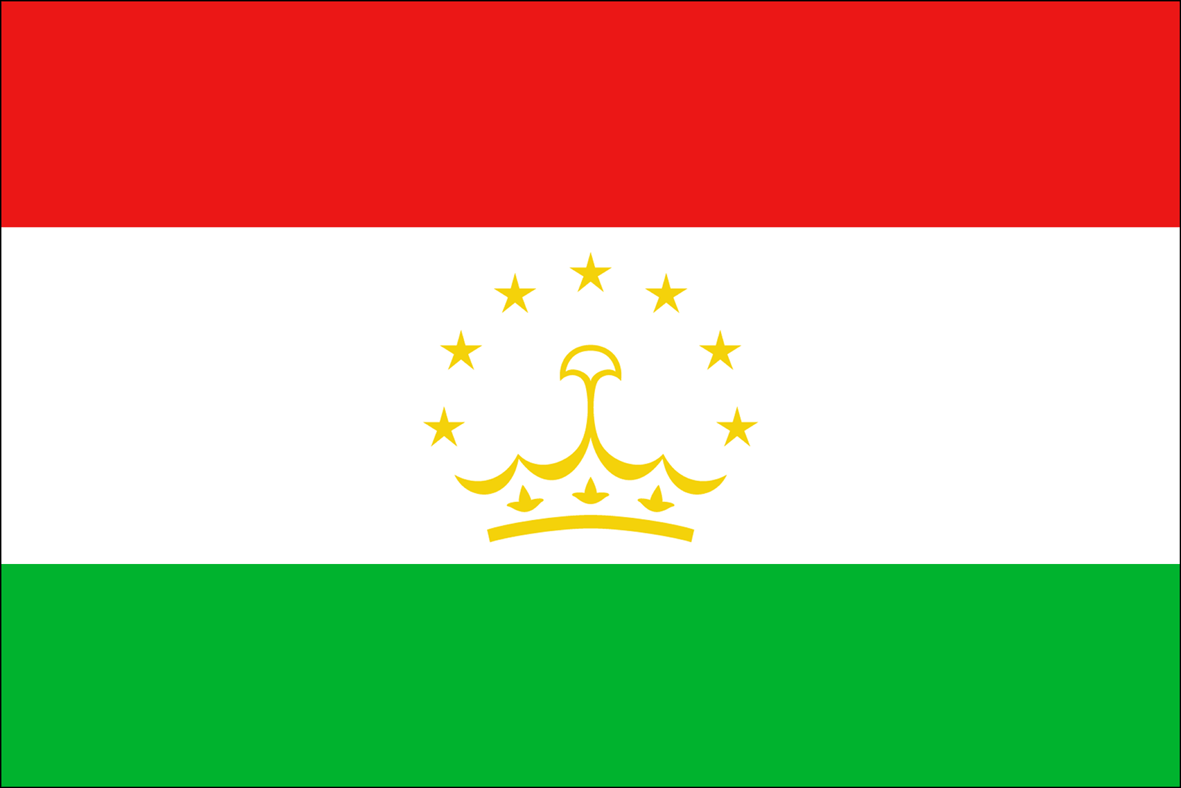 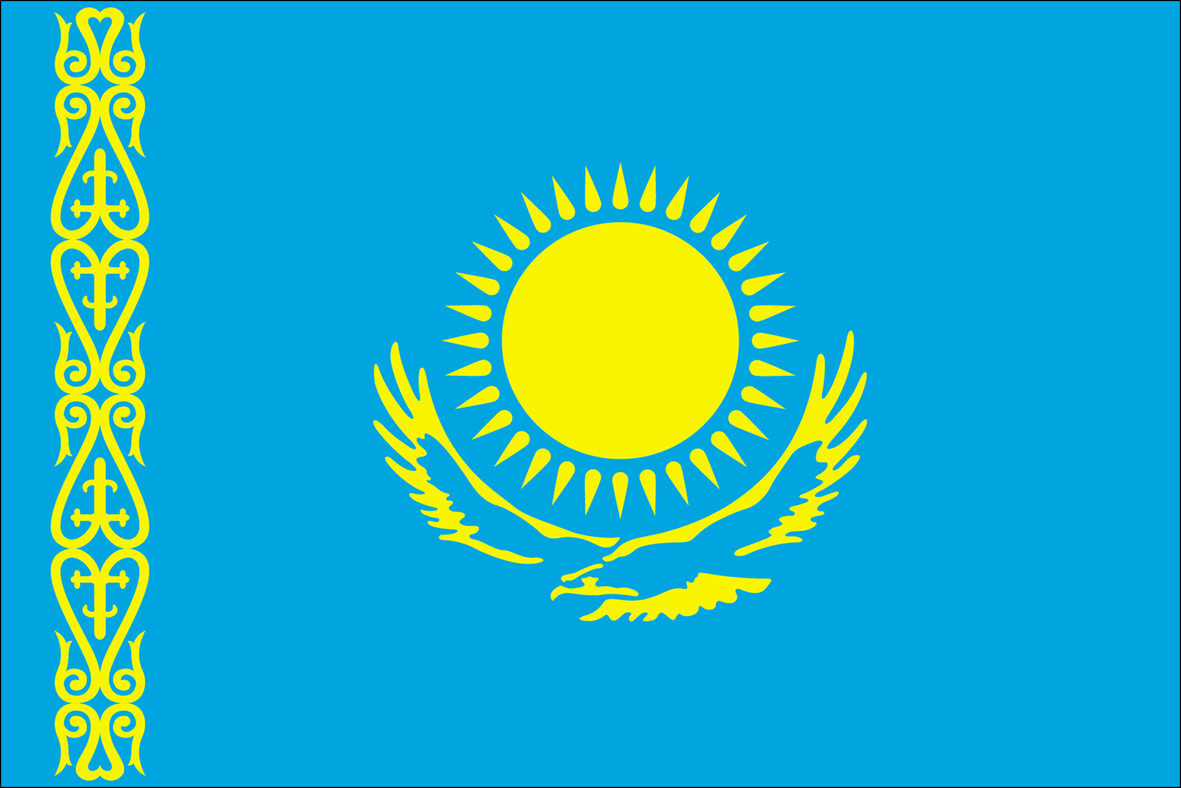 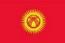 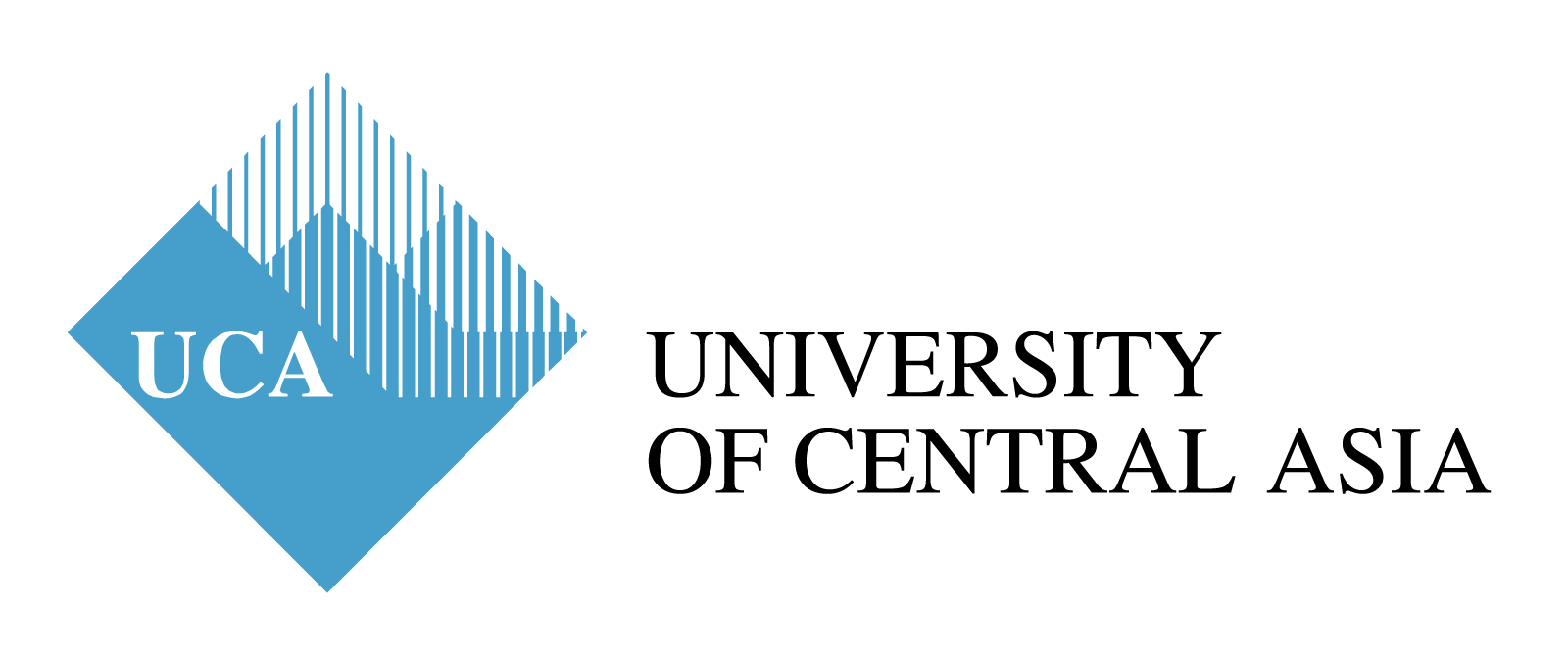 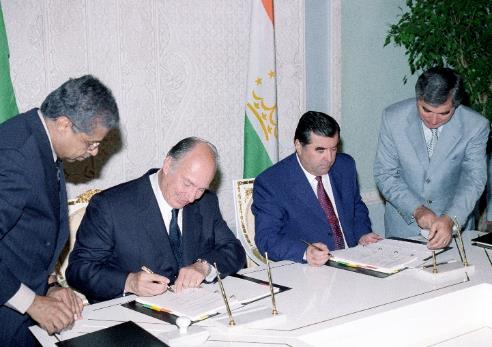 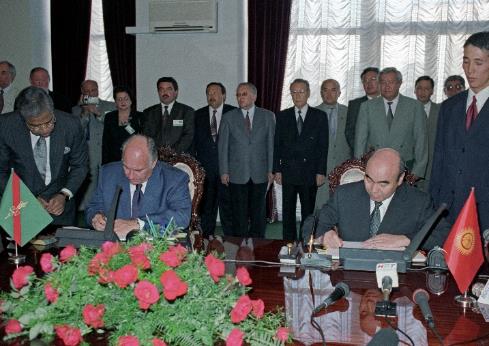 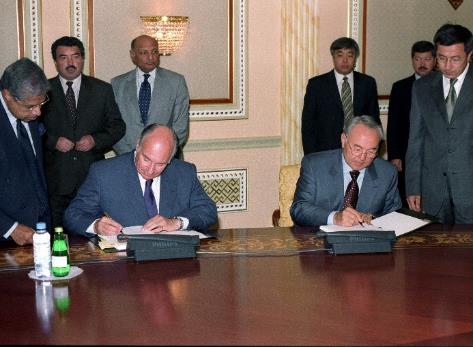 Founded in 2000 under International Treaty between Governments of Tajikistan, Kyrgyz Republic, Kazakhstan and Ismaili Imamat and registered with UN
Secular, autonomous, not-for-profit, institution
First regional university, with campuses in three States,a range of programmes in Central Asia and Afghanistan
2
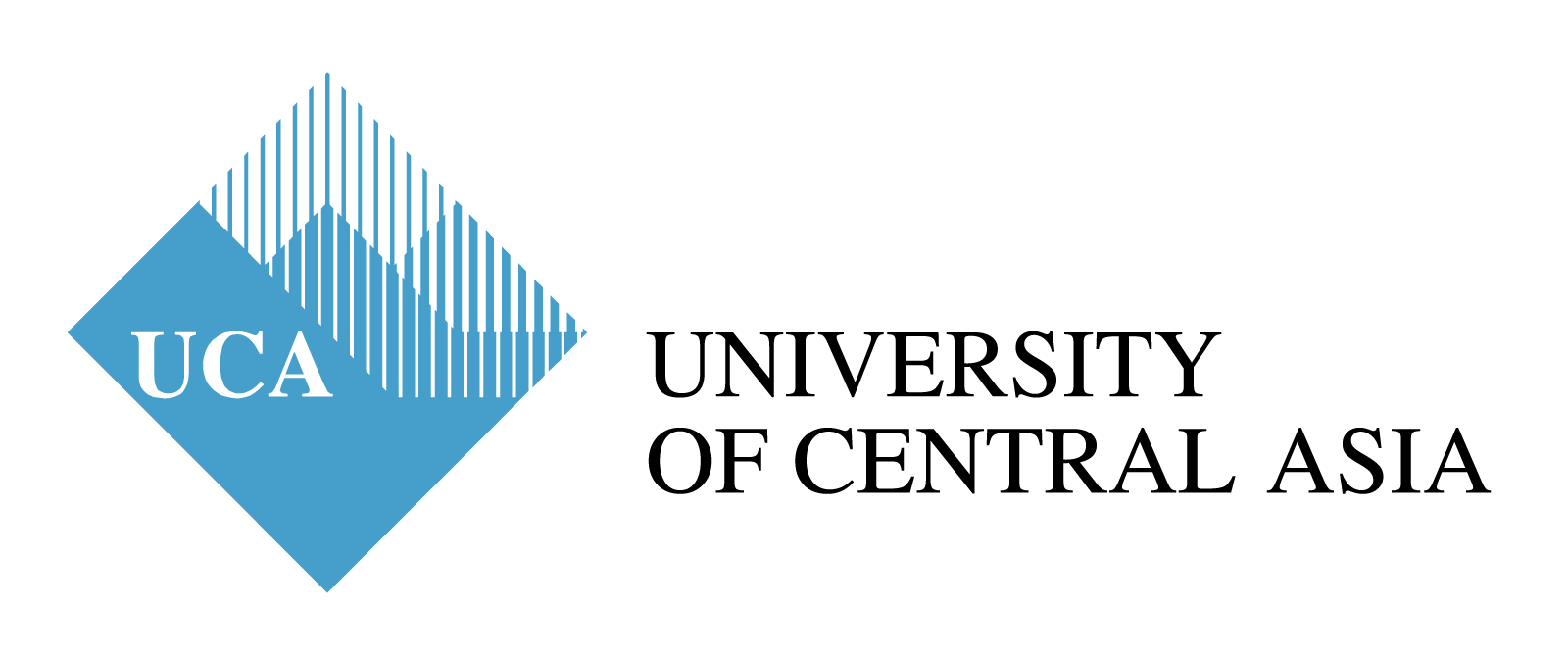 Khorog Campus
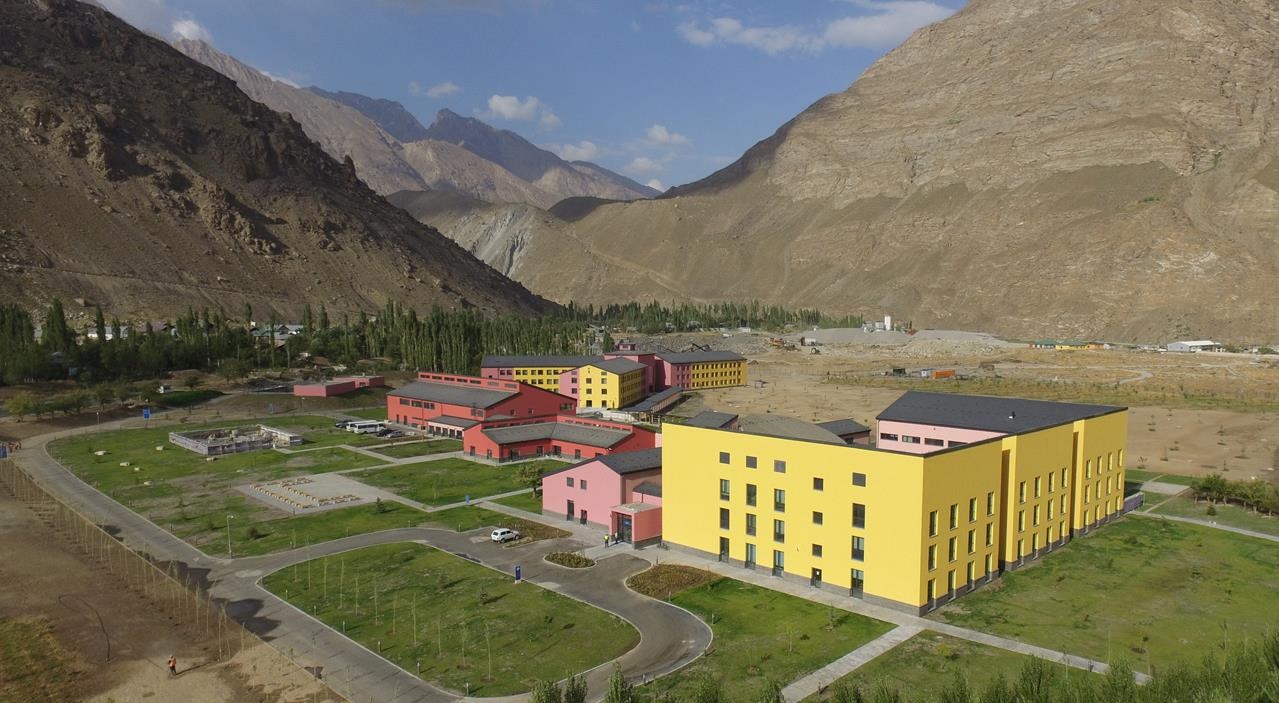 3
One University – Three Schools
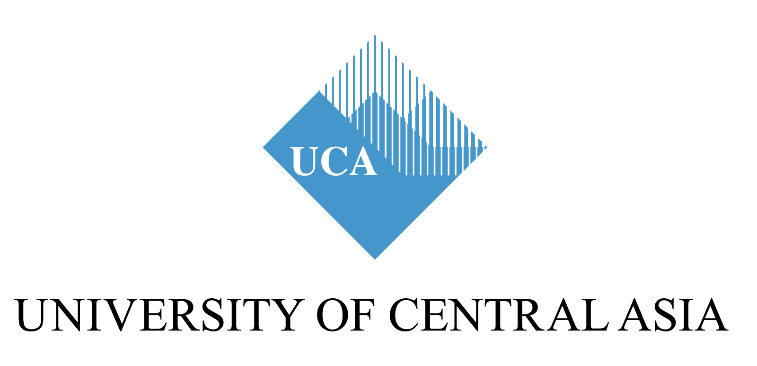 School of Arts and Sciences
Graduate School of Development
School of Professional and Continuing Education
Naryn Campus
Institute of Public Policy and Administration
Tajikistan (4)
Khorog Campus
Kyrgyzstan (2)
Mountain Societies Research Institute
Tekeli Campus
Cultural Heritage and Humanities Unit
Kazakhstan (1)
Afghanistan (4)
4
[Speaker Notes: AKDN Organisation Chart]
School of Arts and Sciences
Naryn, Kyrgyzstan
Communications & Media, BA
Computer Science, BSc

Khorog, Tajikistan
Economics, BA
Earth & Environmental Sciences, BSc

Tekeli, Kazakhstan
Business & Management, BA
Engineering Sciences, BSc
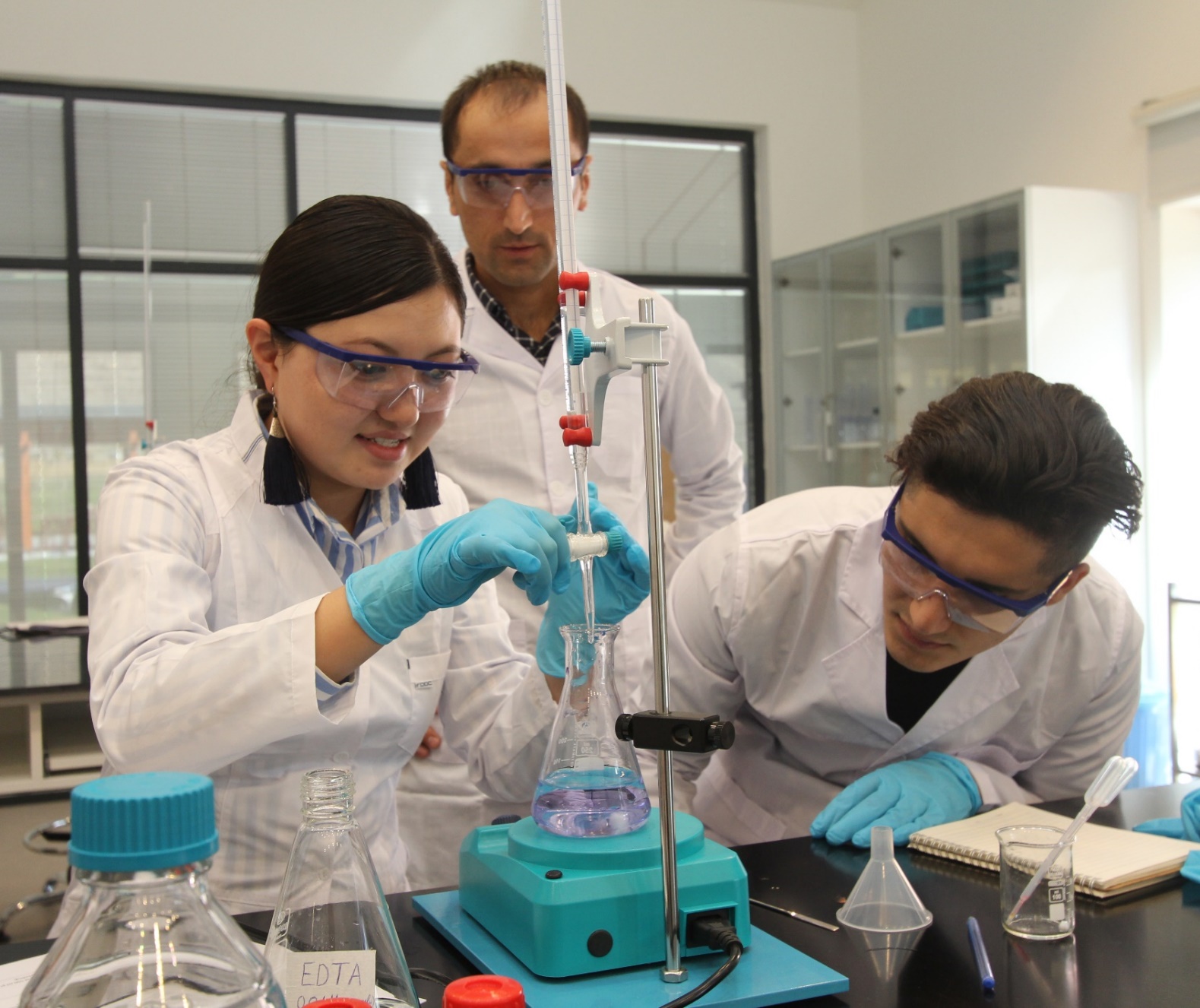 5
Student Centred, Problem Focused
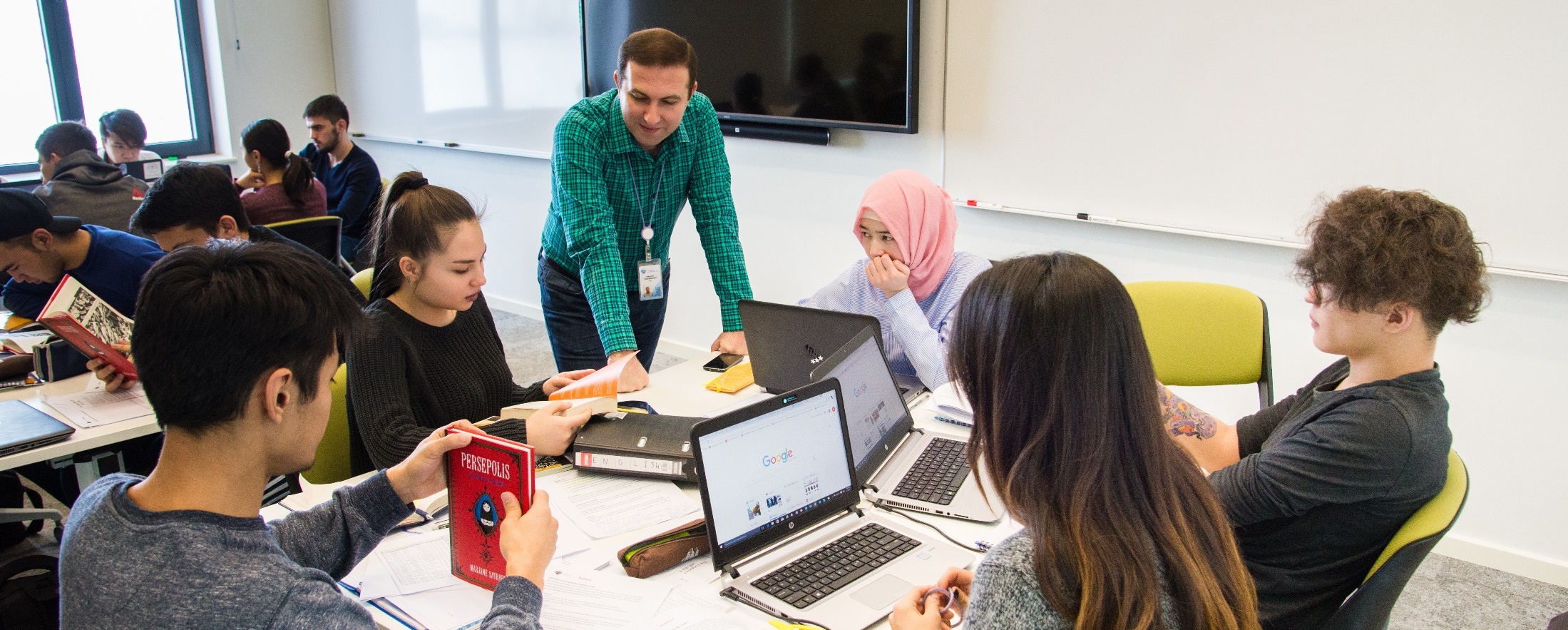 90% faculty with PhDs, majority from region
Faculty represented by 16 countries (US, Canada, New Zealand, Australia, Portugal, France, Philippines, Pakistan, Azerbaijan, Russia etc.)
Research-based curriculum
1:9 Staff/Student ratio
Experiential learning tackling real life issues
6
UCA Student Breakdown
82% Central Asian Countries
18% Afghanistan, Pakistan, Iran, Syria
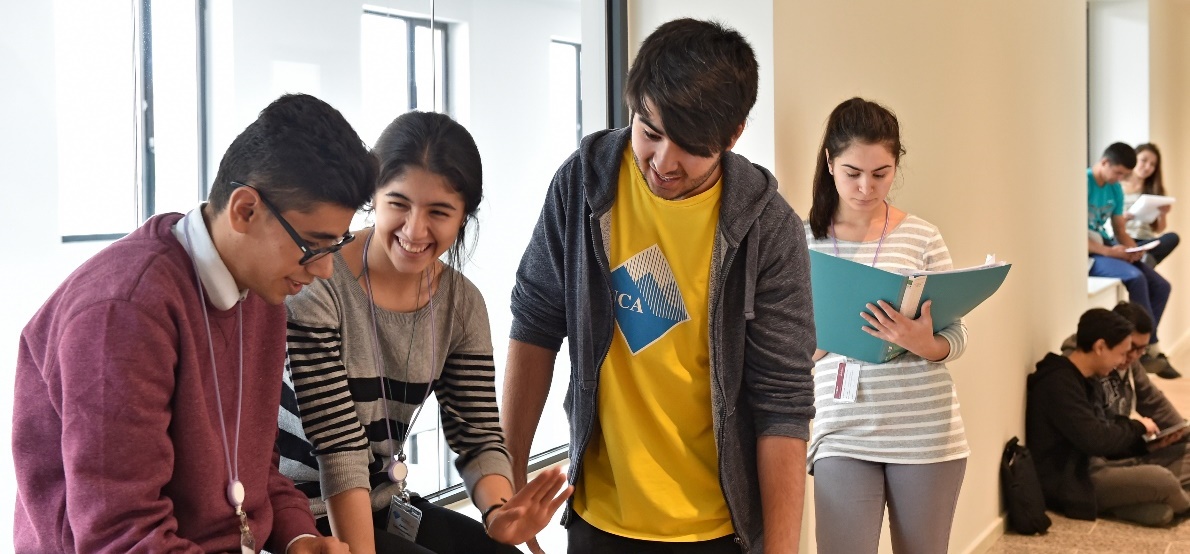 7
UCA Student Breakdown
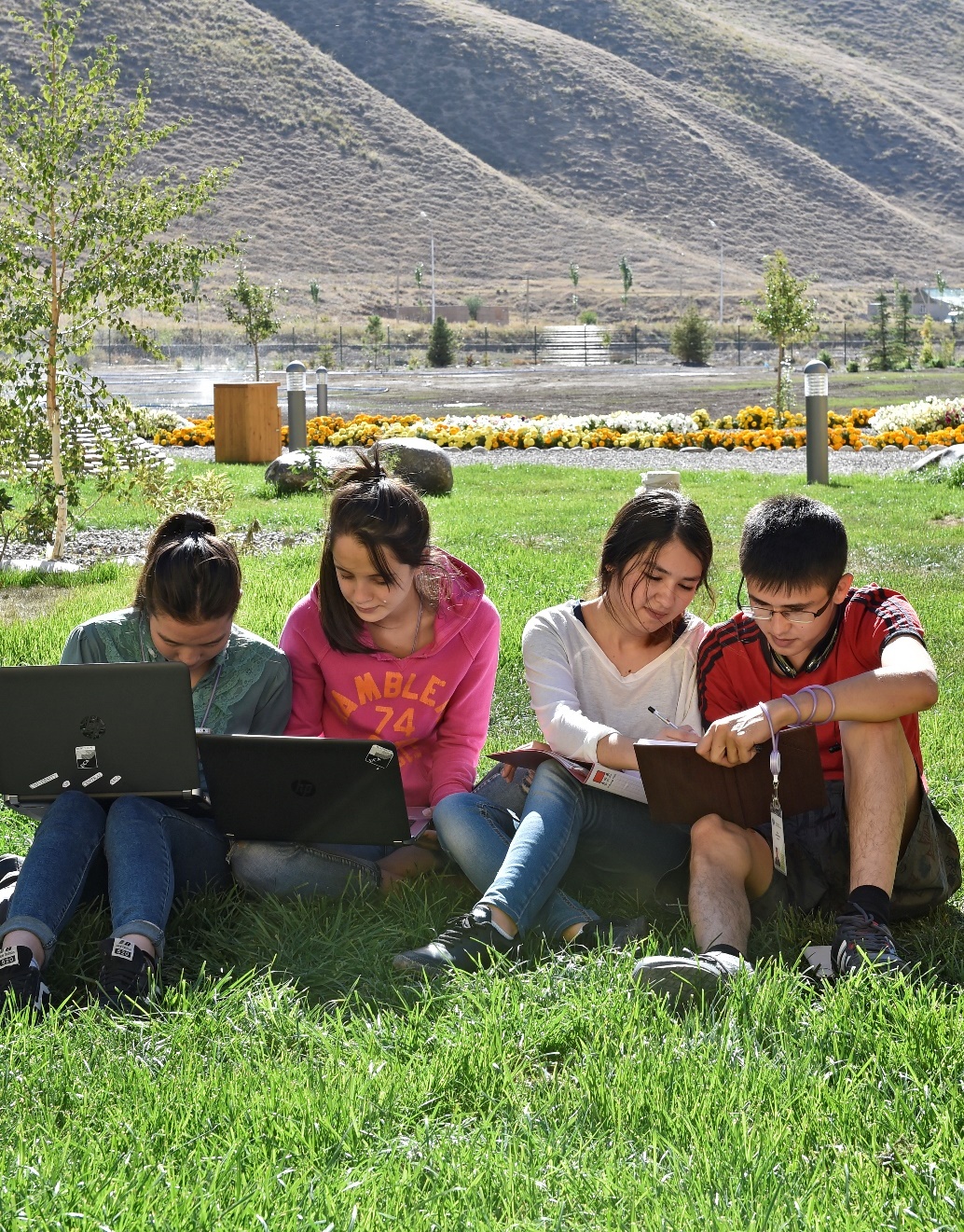 By gender 

50% Female 
50% Male
By geographic area 

33% Urban Centres 
67% Small Towns and           Rural Areas
8
[Speaker Notes: Information in this report may be useful for him.]
Academic Block
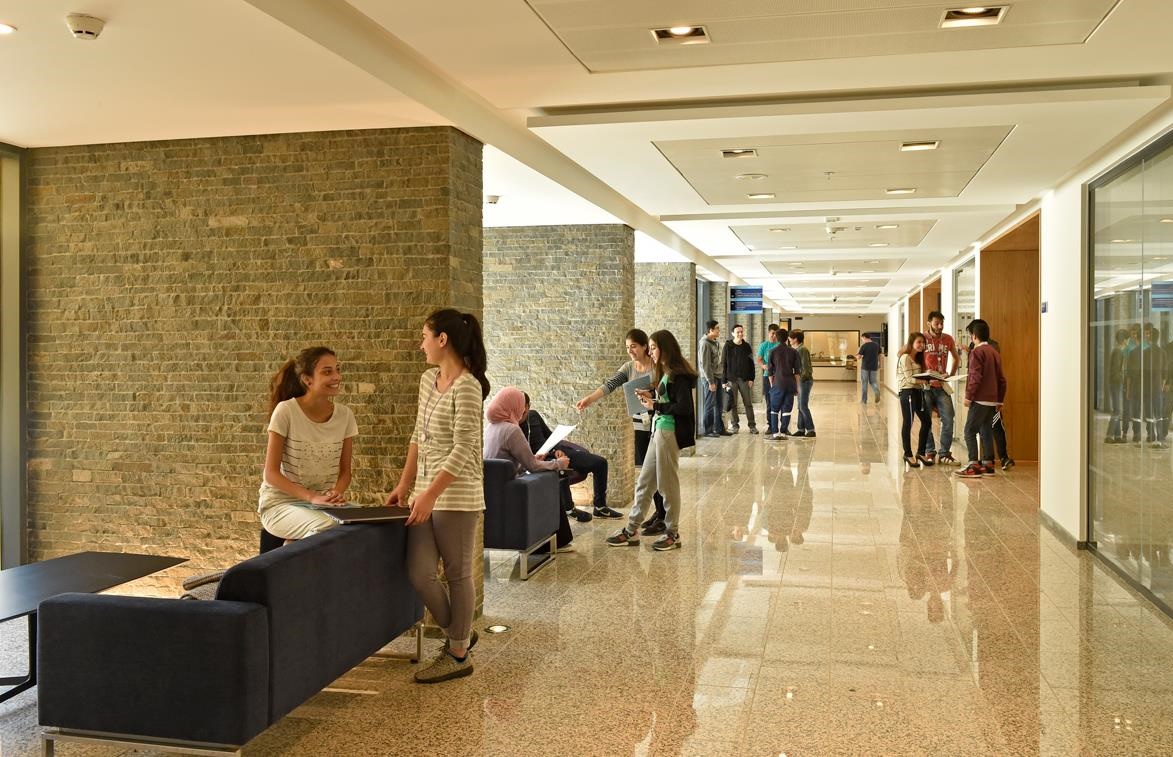 9
Academic Block
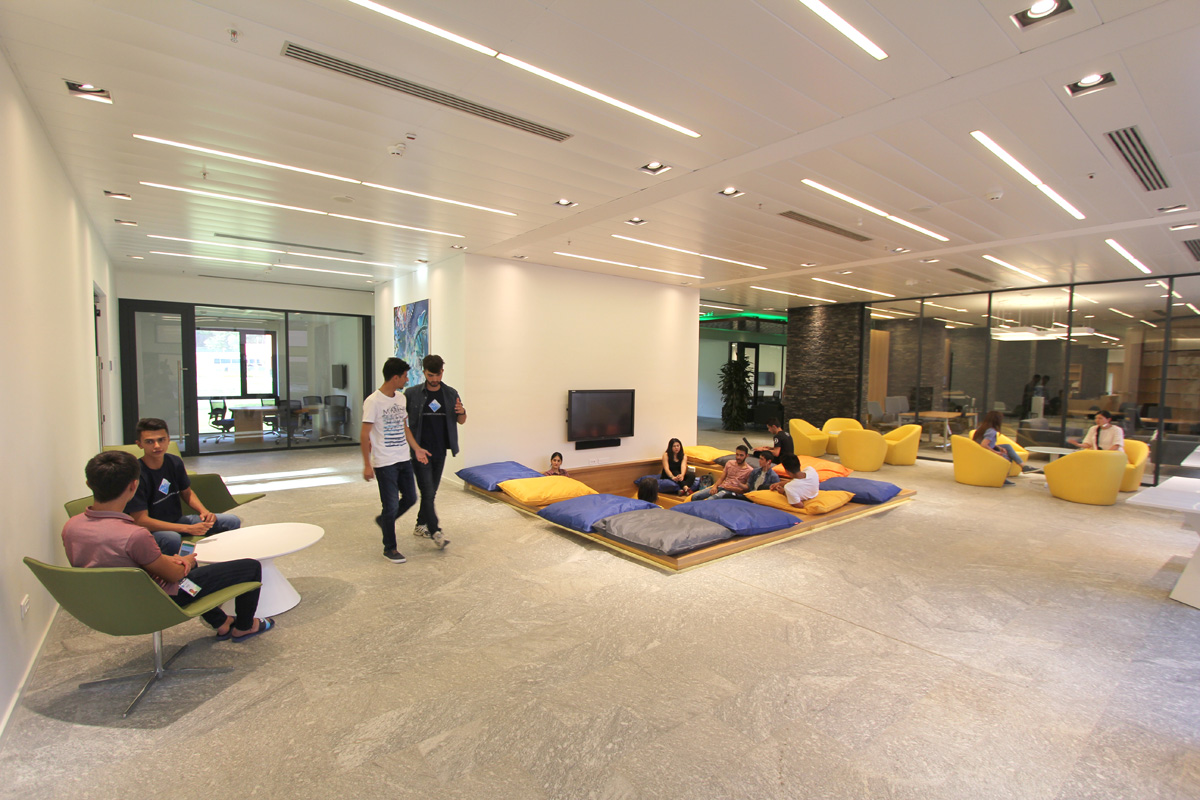 10
Outdoor Social Space
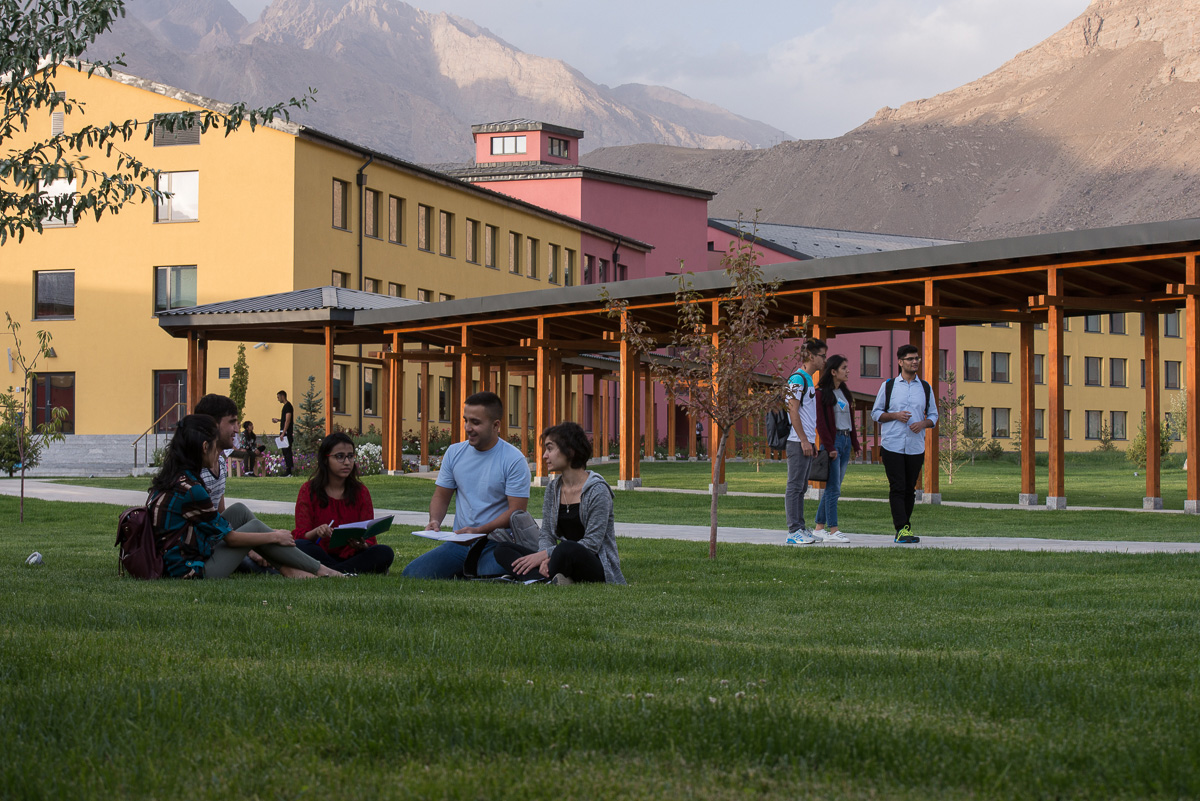 11
Flexible Classroom
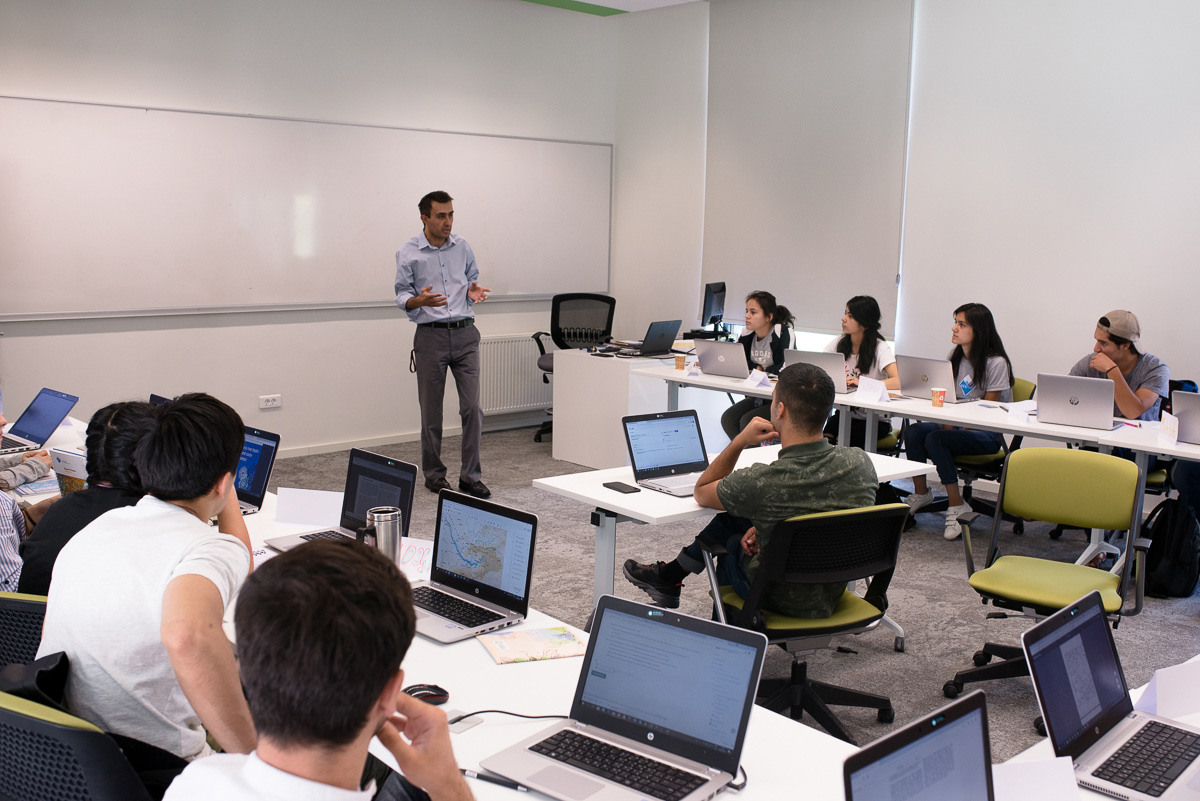 12
Science Class
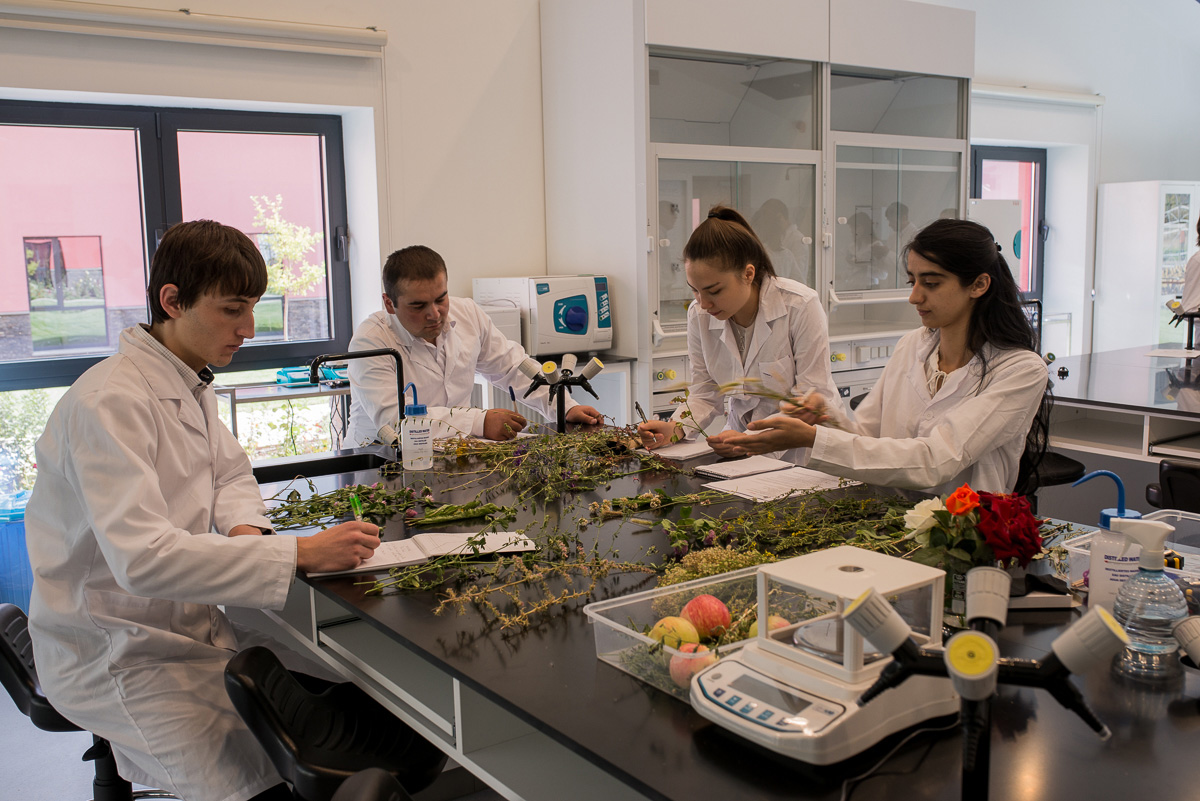 13
Computer Lab
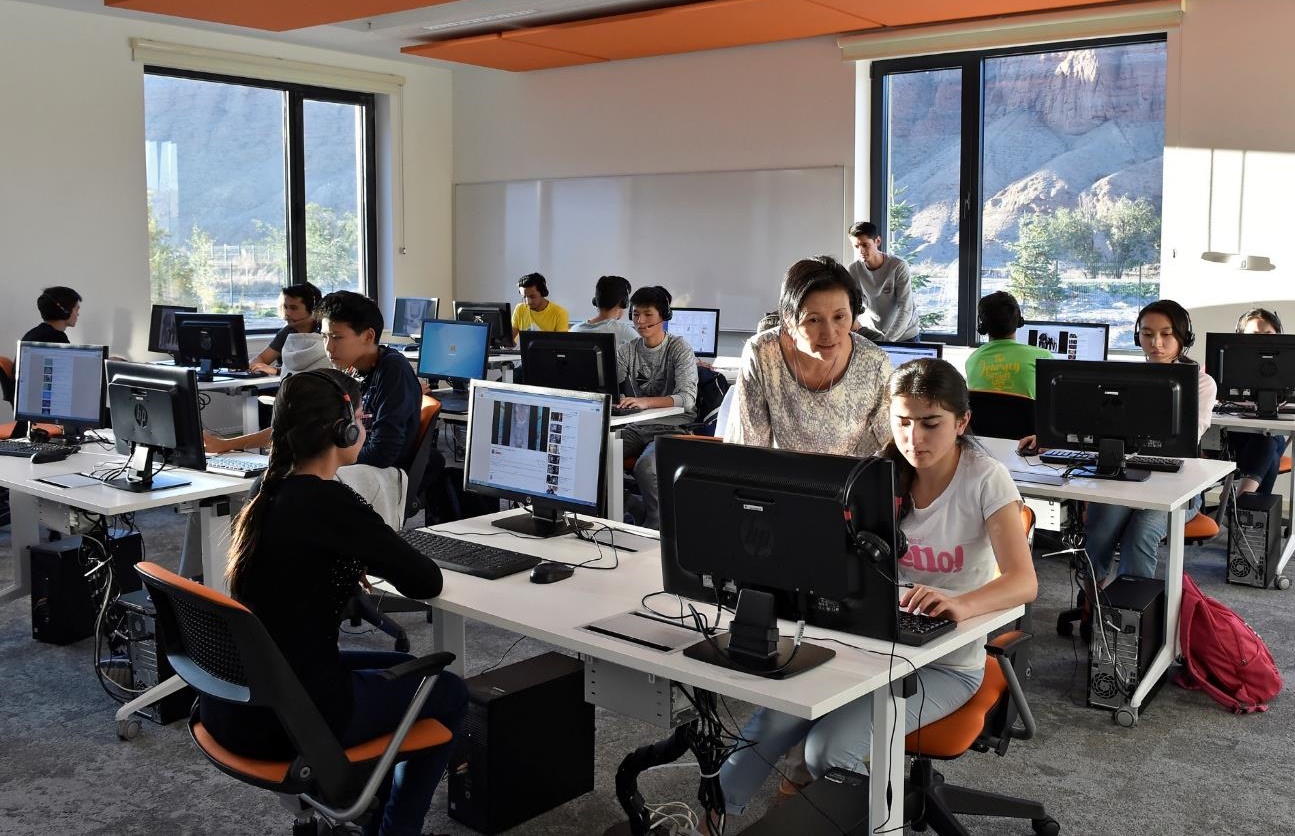 14
Student Spaces
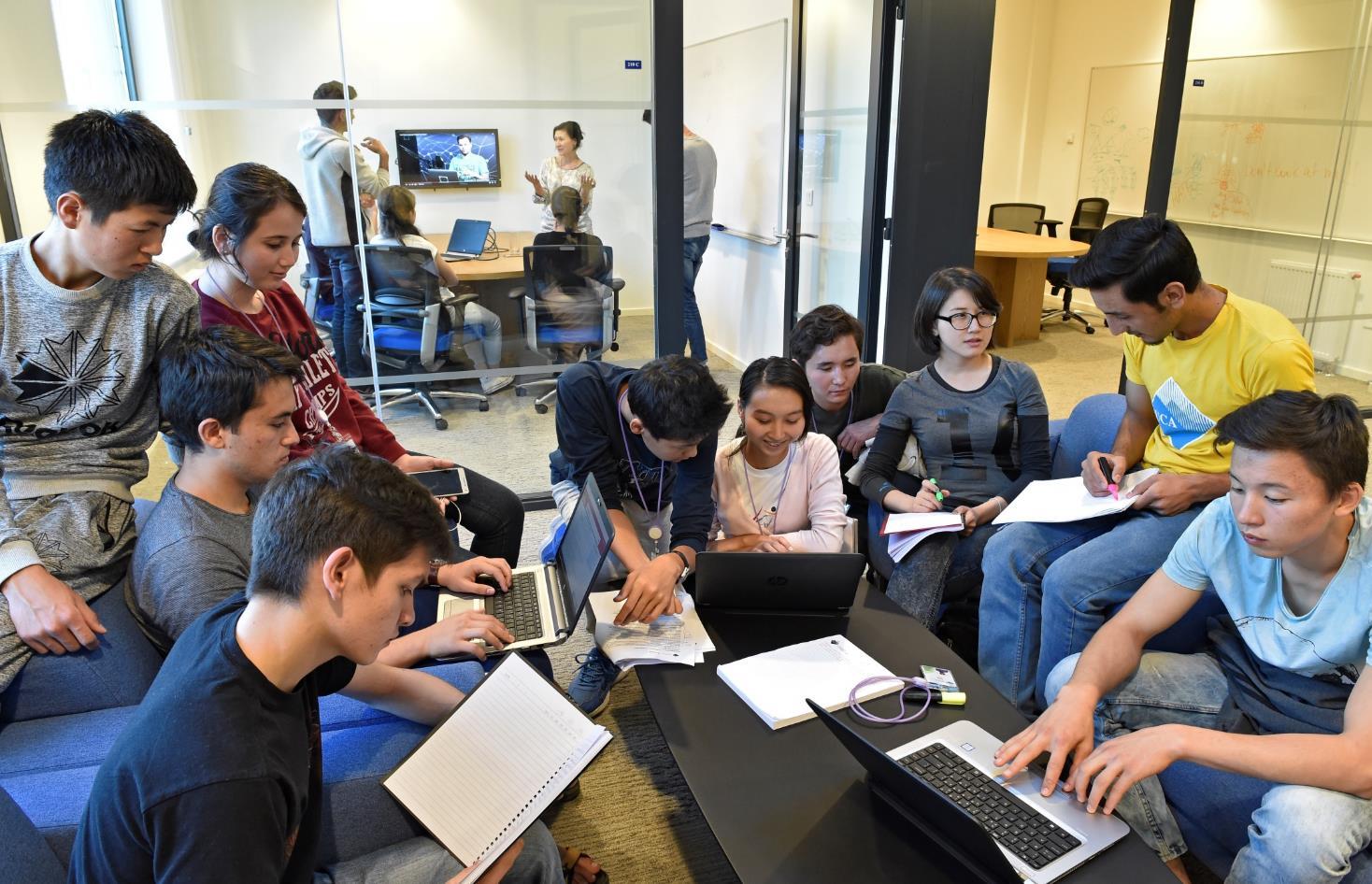 15
Library
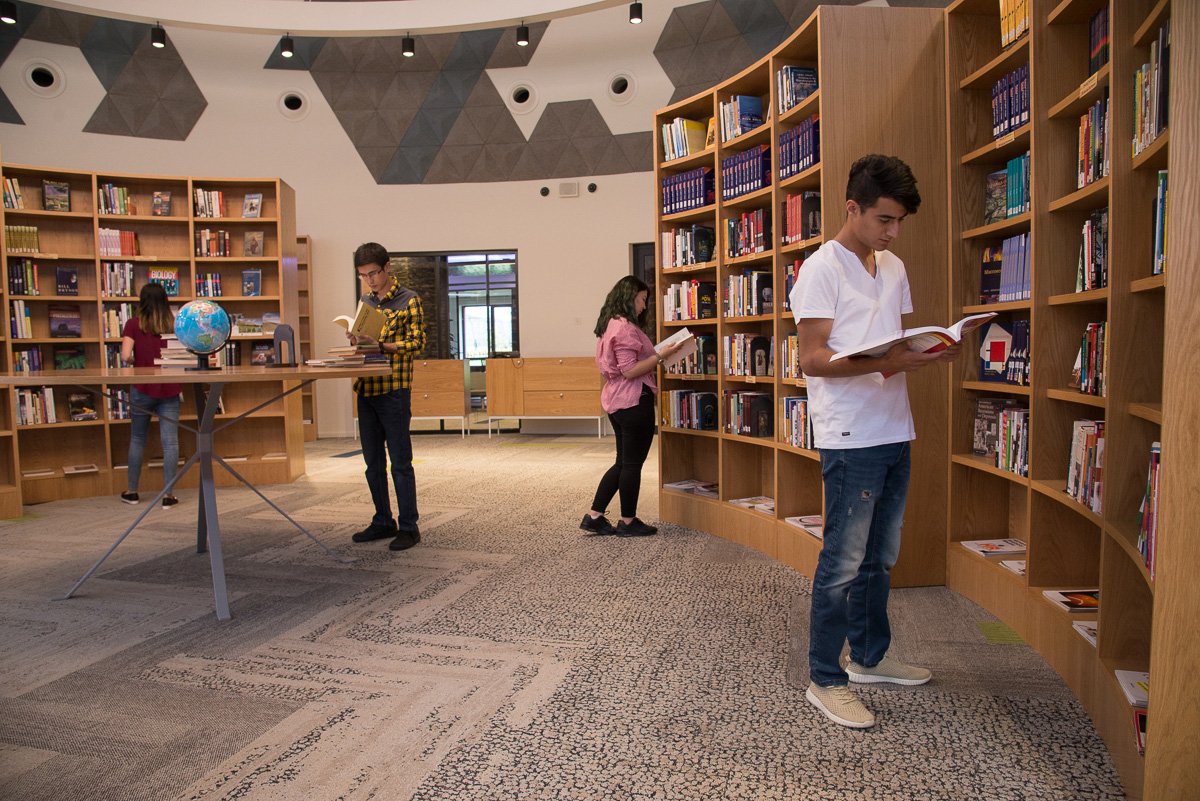 16
Library
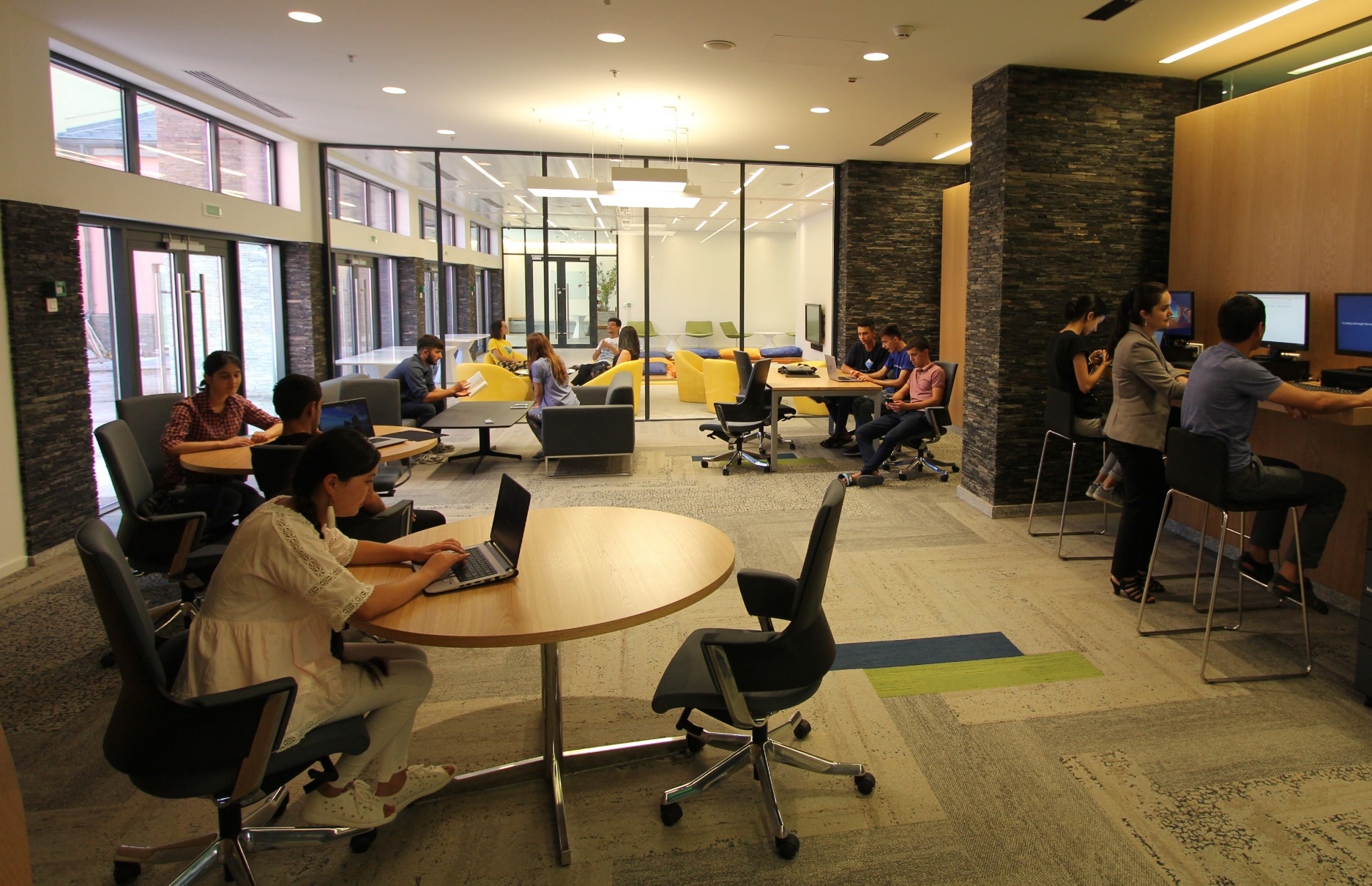 17
Student Dormitory
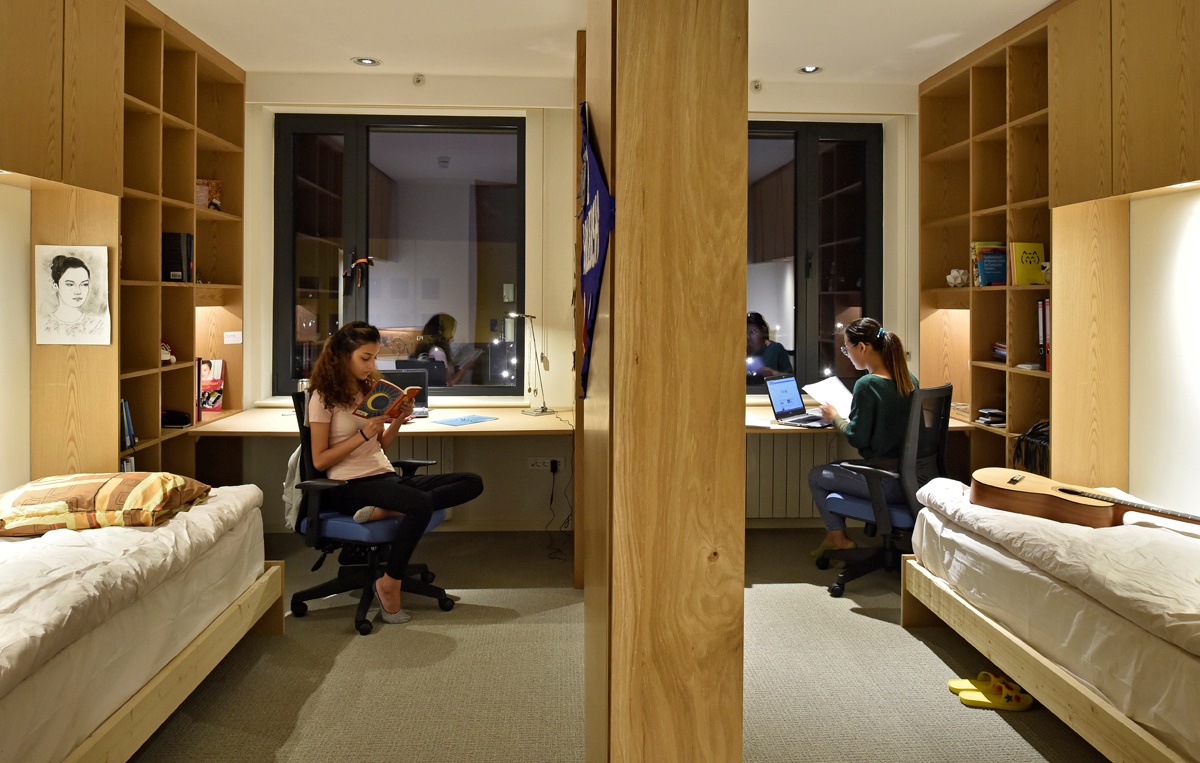 18
[Speaker Notes: Student centered pro]
Dining Hall
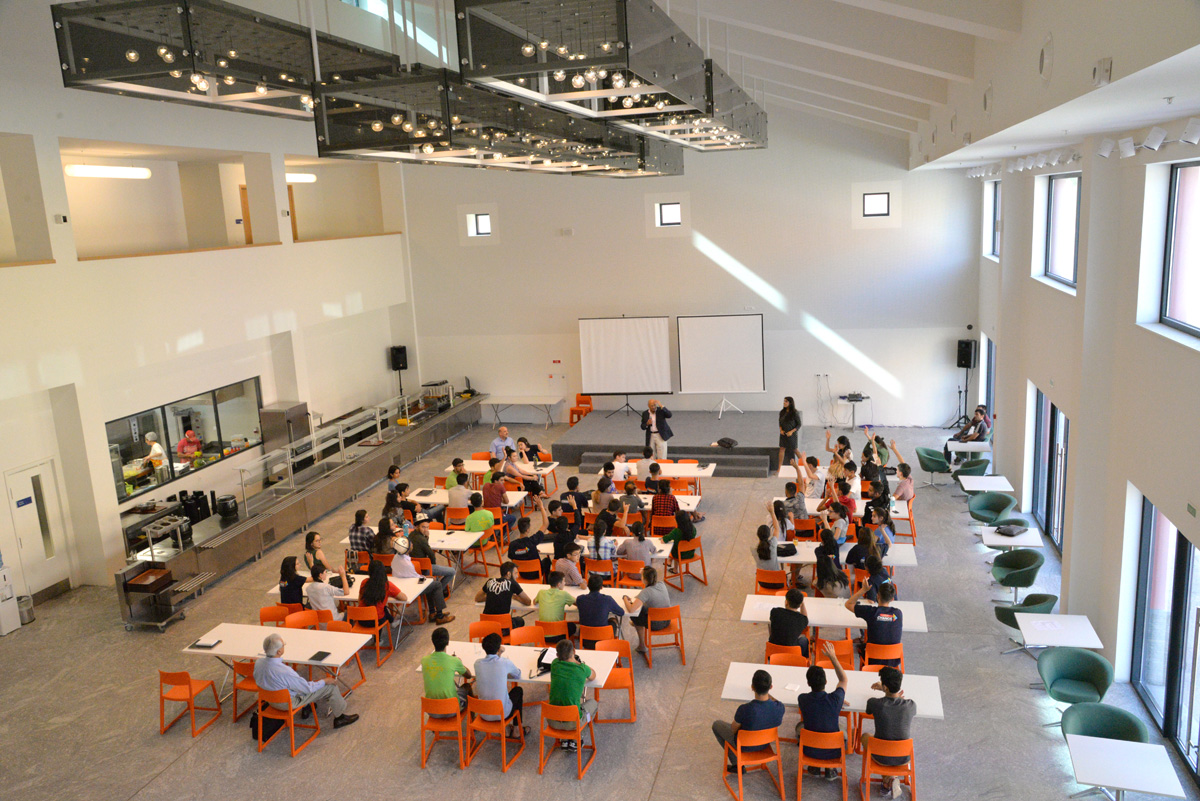 19
Student Lounge
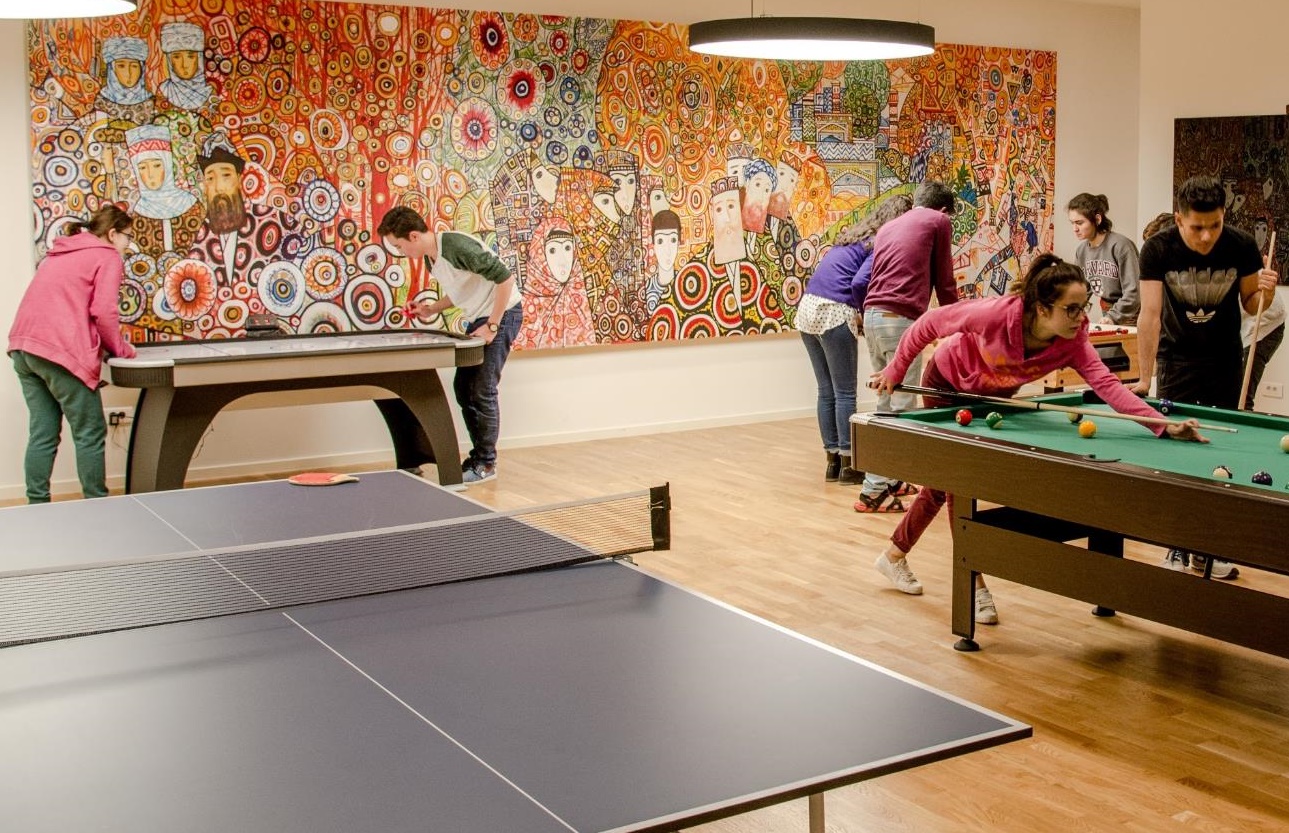 20
Sports Bubble
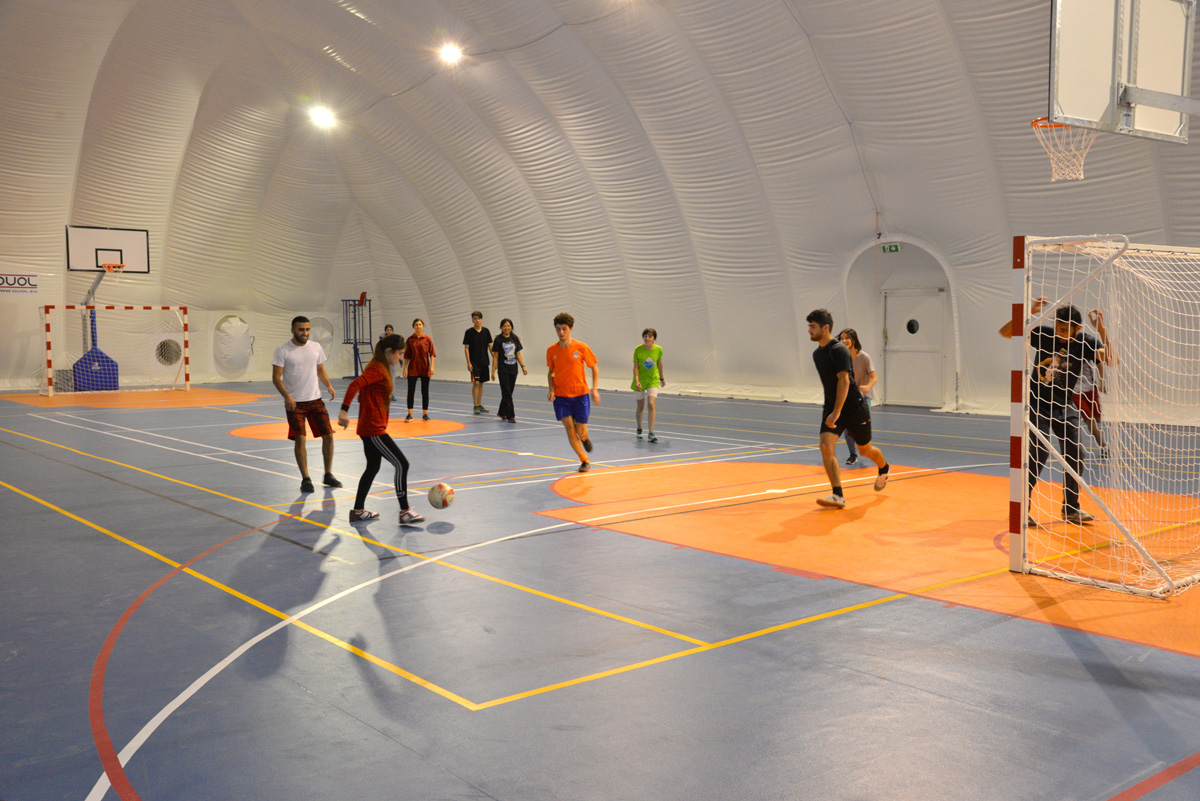 21
UCA Academic Partnerships
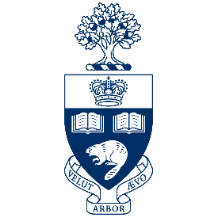 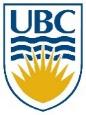 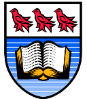 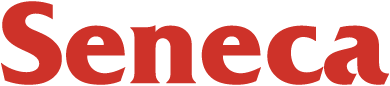 22
UCA Academic Partnerships
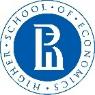 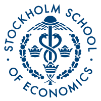 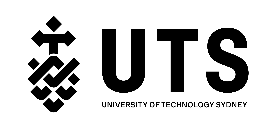 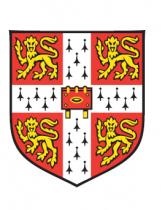 23
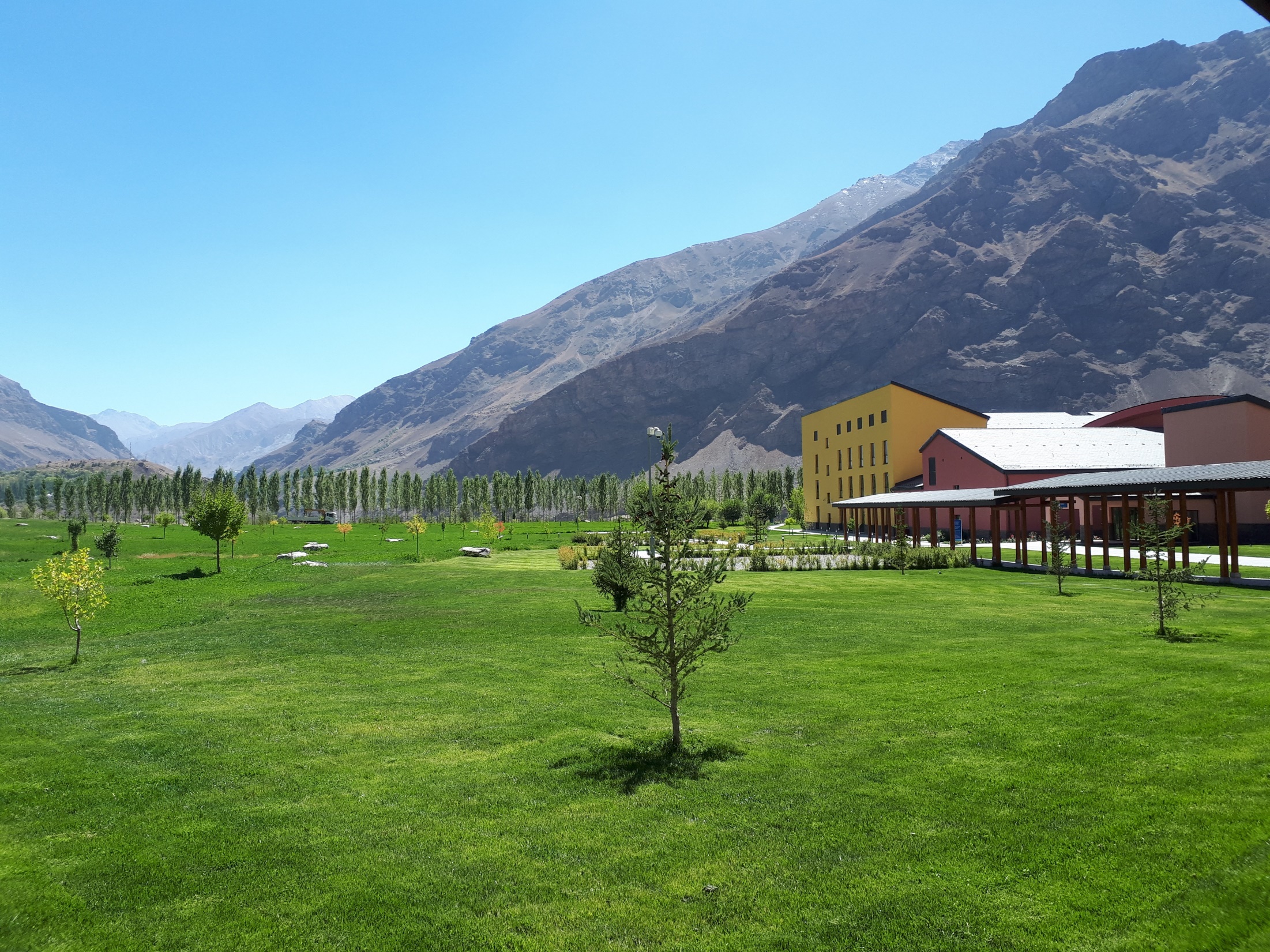 Co-operative Education Program
[Speaker Notes: The Co-operative Education Program is a work integrated learning program where students apply in-class learning to real life professional experiences within the field of study across private, public, and community-based sectors. This program prepares students for both academic and career success beyond university. UCA’s Co-op Program has been developed in partnership with the University of Victoria, Canada.  
 
The major characteristics of a Co-operative education program include (1) a sequence of work and academic periods, (2) monetary compensation for the work done, which maintains both employer and student engagement, (3) an evaluation of the student’s and employer’s performance over the course of the work term; and (4) faculty engagement in the cooperative education program. In cooperative education programs, the work of the student is supervised by an employer and monitored by the academic institution.]
WHAT is Co-op?
Co-operative education: 
Experiential learning that gives the student a learning experience outside of the school environment at a workplace.

It gives hands-on experience in a field of studies and interest of a student.
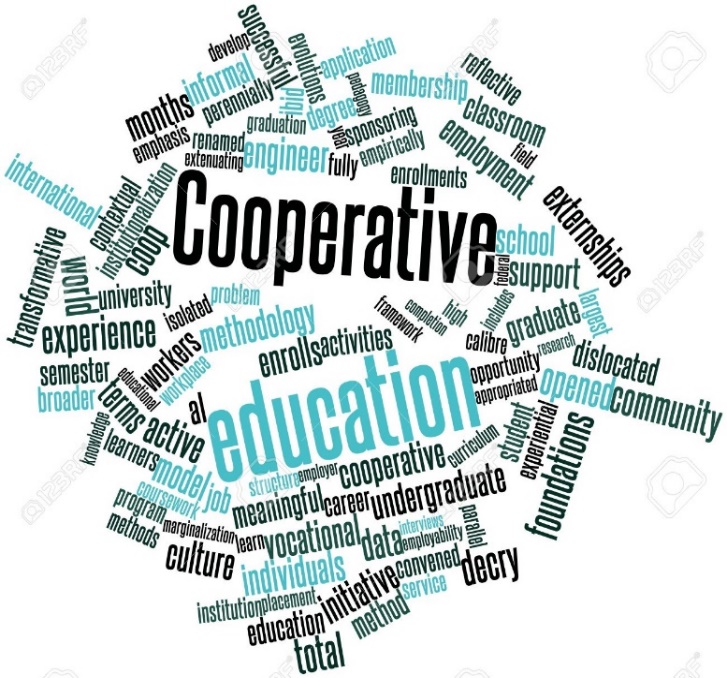 UCA Co-op Partner
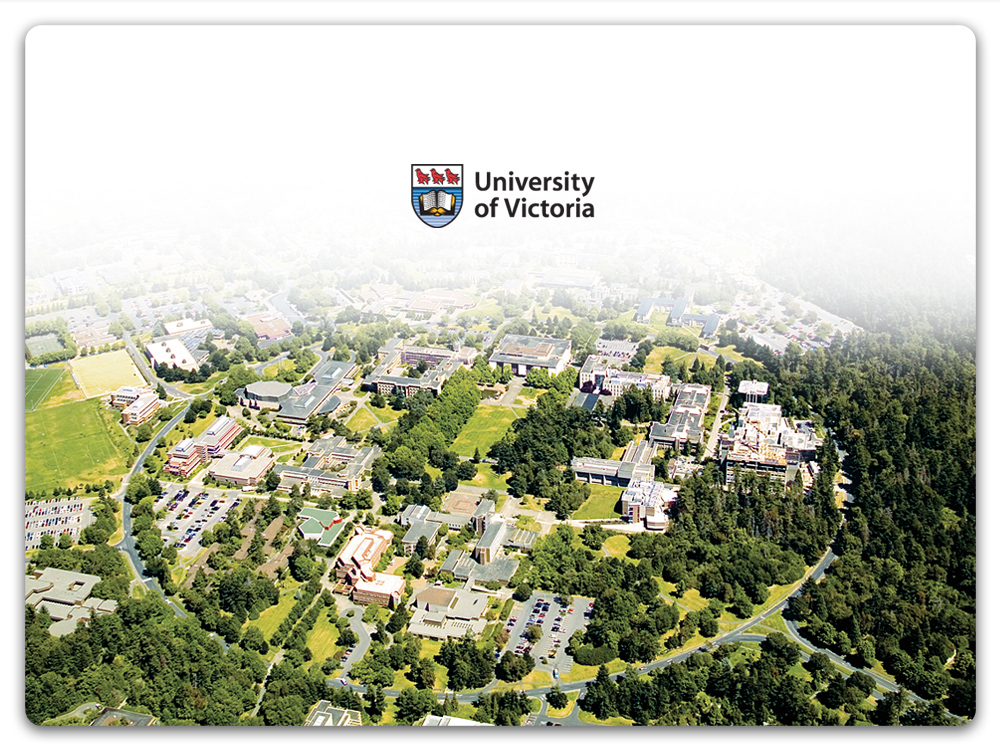 The University of Victoria was one of the first Canadian universities to initiate a co-op program, launching its first program in 
1975
HOW it works?
Co-op is part of the academic program!
Diploma with Co-op Designation
HOW it works?
Benefits of Co-operative Education
Co-operative education is the bridge between the employer, the student and the academic institution and benefits everyone involved
Benefits of Co-operative Education for Students
Learn how to apply knowledge in “real world”
Get hands-on experience in your field of study
Establish relationship with employer & co-workers
Build the resume & make students more marketable
Earn money
Potential of getting a job right after or even before graduation
Potential to work with multiple employers over time
Identify your ideal working style and the type of job you want after graduating
Benefits of Co-operative Education for Employers
Access to talented and highly motivated students
Students bring new ideas, fresh perspectives and enthusiasm to the workplace.
Employers can utilize students for short term projects and needs without long term employment commitments 
Employers are further able to assess student performance for future recruiting needs and create a pool of potential hires 
Develop the leadership potential of existing staff
Co-op students require fewer training costs and become productive very quickly after starting full time employment.
Receive support and assistance from university co-op program staff
Benefits of Co-operative Education for University
Co-op programs attracts top quality, superior, well-motivated students.
Produces high quality students with a well-rounded education which build the institution’s reputation 
Visibility and reputation through interactions with the community
Practical feedback on the quality and relevance of its academic programs from the professional community
Information on current research and development in employer sectors
Be informed on the needs of current job market
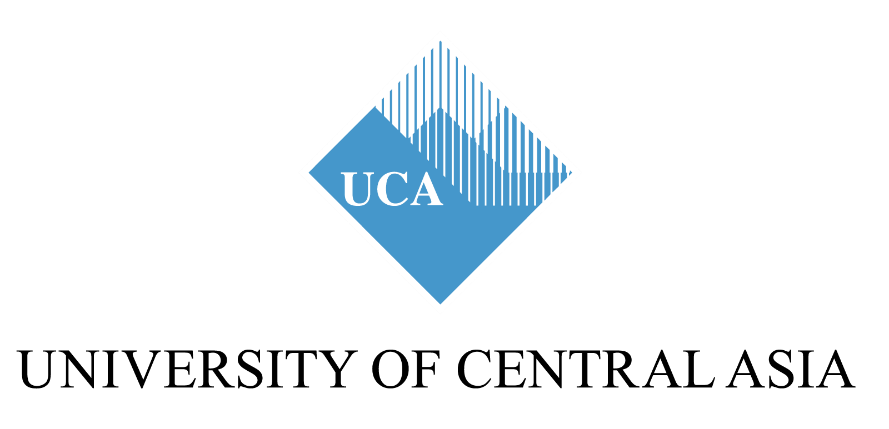 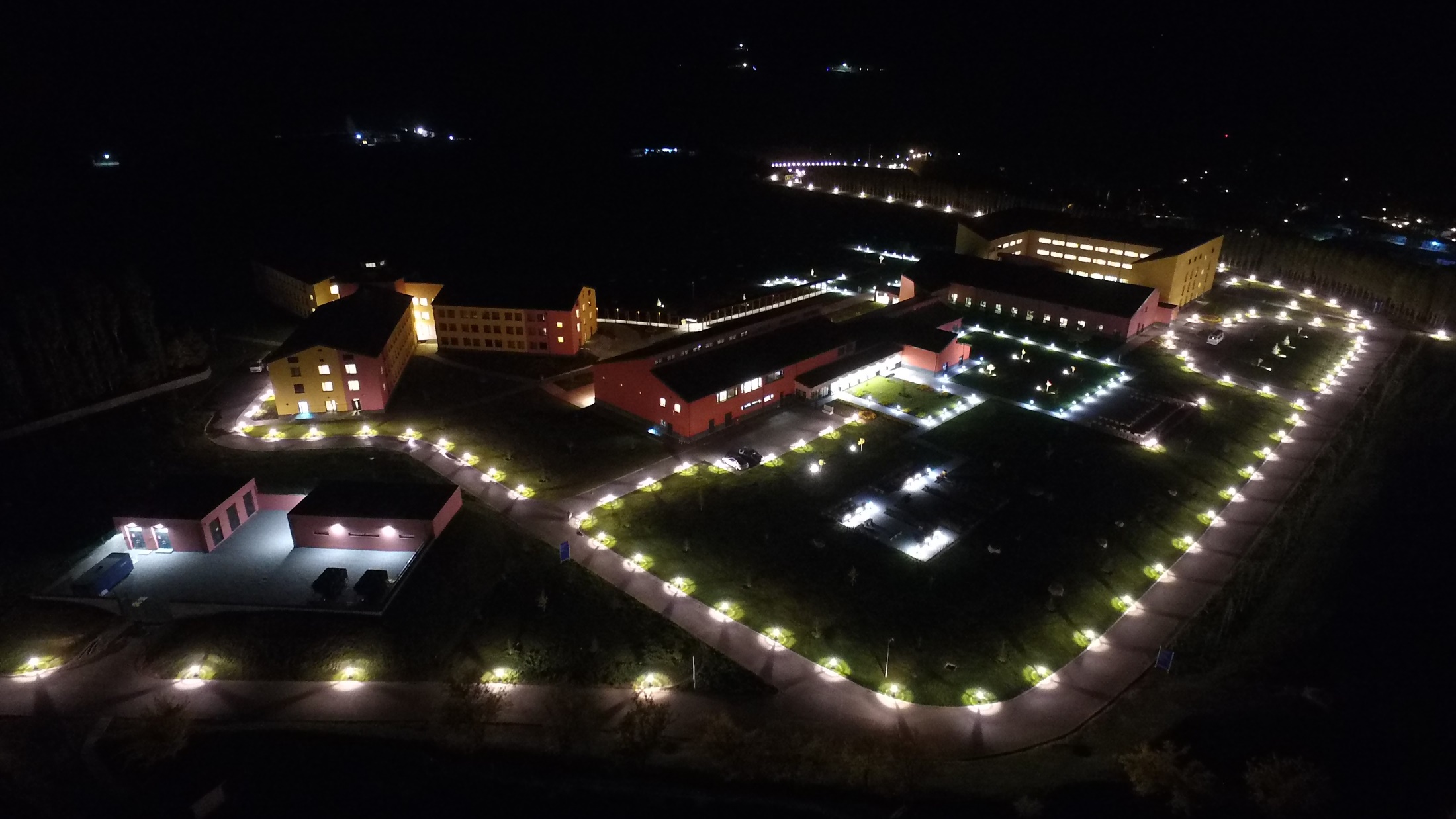 33